Rédaction
Rédaction
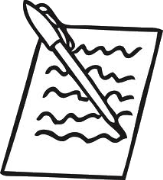 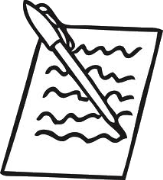 C’est le soir de Noël
C’est le soir de Noël
Le Père Noël vient de remplir son traîneau avec tous les jouets qu’il doit distribuer. 
Mais au moment de partir, plus rien ne marche. Les rennes ne s’envolent pas, il n’y a plus de magie.

Raconte la suite !
Le Père Noël vient de remplir son traîneau avec tous les jouets qu’il doit distribuer. 
Mais au moment de partir, plus rien ne marche. Les rennes ne s’envolent pas, il n’y a plus de magie.

Raconte la suite !
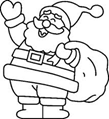 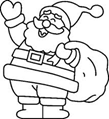 Grille d’évaluation
Grille d’évaluation
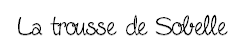 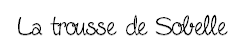